On Rigid Matrices andU-Polynomials
Noga Alon, Gil Cohen
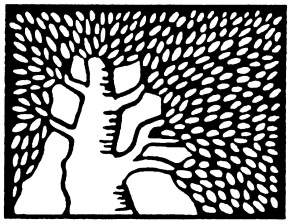 Matrix Rigidity
(    )
(    )
1
0
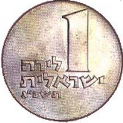 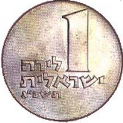 1
.
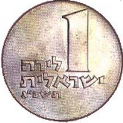 .
.
0
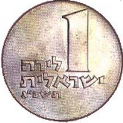 1
(    )
[Valiant77] A matrix is (k,d)-rigid if decreasing its rank to k requires changing at least d entries in each row.
Best explicit construction
on average, over the rows.
Motivation from Algebraic Circuit Complexity
+
+
Open Problem. Efficiently construct a
matrix M that cannot be computed by
linear-size circuits.
+
+
+
Even Easier. and logarithmic-depth
simultaneously.
Motivation from Algebraic Circuit Complexity
Attracted a lot of attention [Friedman93, Lokam95,  Shokrollahi- SpielmanStemann97, KashinRazborov98, Lokam06, DeWolf06, AlonPanigrahy- Yekhanin09, KumarLokamPatankarSarma09, Dvir10, ServedioViola12] and many more related papers.
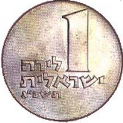 Set Rigidity
[AlonPanigrahyYekhanin09] fix k=n/2 and try to get the set size m=m(n,d) as small as possible.
Sounds like a job for a pseudorandomnist!
Holy Grail. m=O(n)+poly(d).
Contributions of this Work
2-Source Extractors
Small-Bias Sets
Rigid Sets
Codes
Seeded Extractors
Samplers
Expanders
Hash Functions
Contributions of this Work
PRG for U-Polynomials
2-Source Extractors
Small-Bias Sets
Rigid Sets
Codes
Seeded Extractors
Samplers
Expanders
Hash Functions
Contributions of this Work
PRG for U-Polynomials
2-Source Extractors
Small-Bias Sets
Rigid Sets
Codes
Seeded Extractors
Samplers
Expanders
Hash Functions
Contributions of this Work
PRG for U-Polynomials
2-Source Extractors
Small-Bias Sets
Rigid Sets
Codes
Seeded Extractors
Samplers
Expanders
Hash Functions
U-Polynomials
Theorem 1
Fooling Polynomials
Degree 1 (Small-Bias Sets) [NaorNaor92, AlonGoldreichHastad- Peralta92, AlonBruckNaorNaorRoth92, BenAroyaTaShma09].

Degree d [LubyVelickovicWigderson93, Bogdanov05, BogdanovViola07, Lovett08, Viola09].

Sparse Polynomials [LubyVelickovicWigderson93, Viola06, Agrawal- Bhowmick10].

U-Polynomials [ThisWork12, YourWork13, … ].
Proof Idea
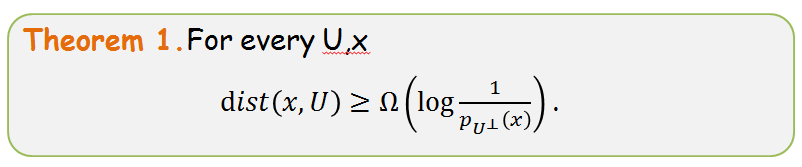 Min-distance is hard - shift to energy!
Proof Idea
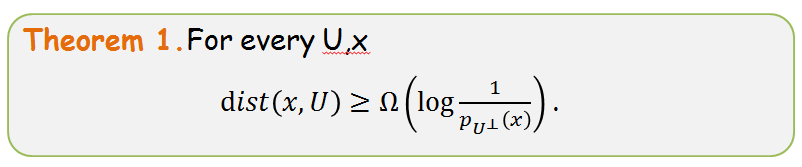 Min-distance is hard - shift to energy!
Proof Idea
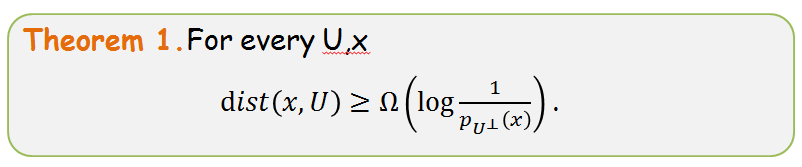 Rigid Sets from Small-Bias Sets
PRG for U-Polynomials
2-Source Extractors
Small-Bias Sets
Rigid Sets
Codes
Seeded Extractors
Samplers
Expanders
Hash Functions
Small-Bias Sets
Many applications. [NaorNaor92, AlonRoichman94, BenSassonSudan- VadhanWigderson03, Raz05, ViolaWigderson08, Viola09, ArvindSrinivasan10, DeEtesamiTrevisanTulsiani10, GopalanMekaReingoldTrevisanVadhan12, JafargholiViola13].
(Large..) Small-Bias Sets are Rigid
Idea. Shift from distance to membership.
(Large..) Small-Bias Sets are Rigid
Idea. Shift from distance to membership.
Lemma [AlonPanigrahyYekhanin09]. The d-neighborhood of any subspace with dimension n/2 can be covered by exp(d) subspaces of dimension 3n/4.
(Large..) Small-Bias Sets are Rigid
Lemma.
A similar lemma was proven (differently) in [ArvindSrinivasan10].
A Proof of the Lemma
A Proof of the Lemma
Proof. The degree of u in the graph induced by U is
Proof.
Apply [AlonChung88] + [AlonRoichman94].
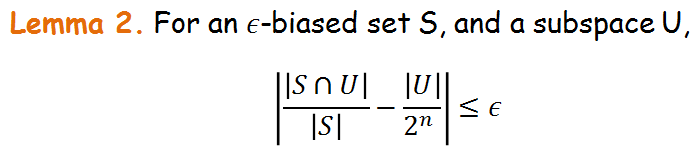 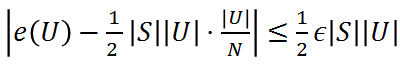 Rigid Sets from
Unbalanced Expanders
PRG for U-Polynomials
2-Source Extractors
Small-Bias Sets
Rigid Sets
Codes
Seeded Extractors
Samplers
Expanders
Hash Functions
Unbalanced Expanders
Best construction  [GuruswamiUmansVadhan06] is close to optimal. Many applications [Upfal-Wigderson87, BenSassonWigderson01, AlekhnovichRazborov01,   BuhrmanMiltersenRadhakrishnanVenkatesh02, Alekhnovich- BenSassonRazborovWigderson04, GuruswamiLeeRazborov07, BenAroyaCohen12].
Rigid Sets from Unbalanced Expanders
0
v
1
0
Rigid Sets from Unbalanced Expanders
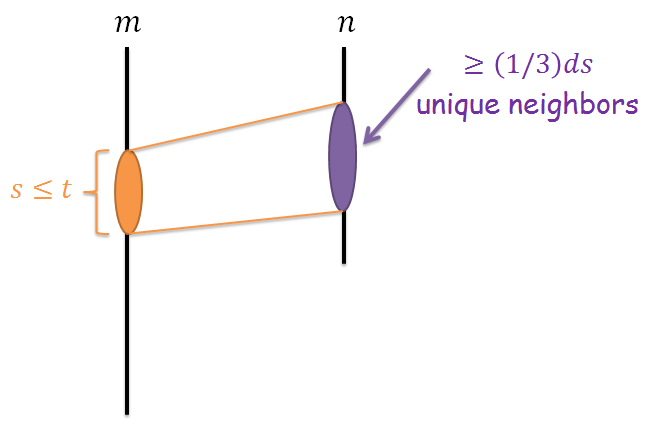 Rigid Sets from Unbalanced Expanders
Rigid Sets from Unbalanced Expanders
.
.
.
The Remote Set Problem [AlonPanigrahyYekhanin09, ArvindSrinivasan10]
Is the rigidity problem easier given a (basis for a)  subspace?
Not really! A log(n) barrier.
Related to the Nearest Codeword Problem [BermanKarpinski02, FeigeMicciancio02, Alekhnovich03, AroraBabaiStern- Sweedyk03, AlonPanigrahyYekhanin09].
Open Problems
1) Construct a rigid set with size O(n)+poly(d).
3)
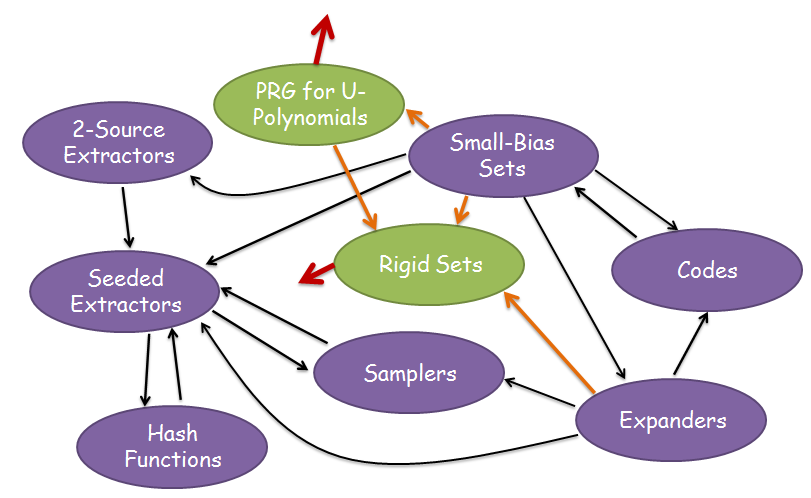 4) A better algorithm for the Remote Set Problem.
5) Is it at all easier than rigidity?
6) New approach for linear circuit lower bounds.
Thank you
for your attention!